ОТЧЕТ
Об исполнении бюджета Мирненского сельского поселения Дубовского района 
Ростовской области
 за 2021 год
Основные показатели исполнения бюджета поселения за 2021 год
2
ВСЕГО ДОХОДОВ
5433,6
тыс.рублей
5950,0
Безвозмездные 
поступления
 2323,2
Налоговые и неналоговые доходы

3110,4
2309,7
УДЕЛЬНЫЙ ВЕС
38,8%
УДЕЛЬНЫЙ ВЕС
61,2 %
СТРУКТУРА ДОХОДОВ БЮДЖЕТА МИРНЕНСКОГО СЕЛЬСКОГО ПОСЕЛЕНИЯ  ЗА  2021 год
516,4                   109,5%
3640,3
529,9                        117,0%
-  13,5                     99,4%
План2021 годп                                 Факт 2021 года                   Отклонение от плана          % исполнения
Отклоне-ние от уточнен-ного плана
Первона-чальный план
 2021 г.
Отклоне-ние 2020 г. от
 2021 г.
Уточнен-ный план
 2021 г.
Исполнено
 2021 г.
Исполнено
 2020 г.
Доходы, всегов том числе
5047,4
5433,6
5950,0
516,4
4828,6
1121,4
2276,7
Налоговые и неналоговые доходы
3110,4
529,9
2856,2
784,1
3640,3
Безвозмездные поступления
2270,7
2026,7
1972,4
-13,5
337,3
1972,4
ДОХОДЫ  БЮДЖЕТА МИРНЕНСКОГО СЕЛЬСКОГО ПОСЕЛЕНИЯ за 2021 год
тыс. рублей
Удельный вес налоговых и неналоговых доходов
 в структуре доходов местного бюджета
59,1 %
61,2 %
2020 г.
2021г.
Динамика доходов бюджета Мирненского сельского поселения в 2020-2021 гг.
5
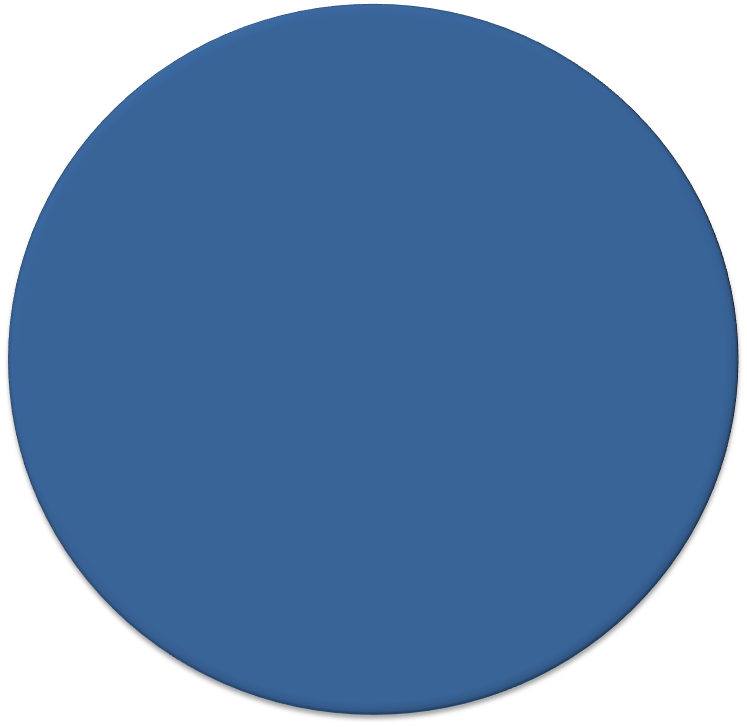 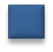 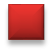 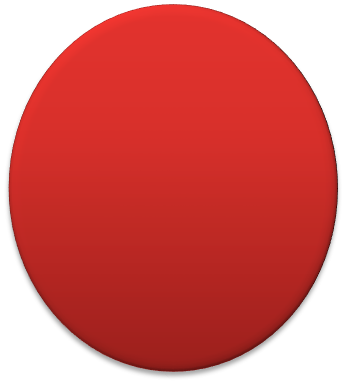 Доходы бюджета Мирненского сельского поселения за 2021 год
5950,0 тыс. руб.
Общий объём доходов
Налоговые и неналоговые доходы (удельный вес 75,0%)
3640,3 тыс. руб.
[Speaker Notes: Вставьте карту своей страны.]
НАЛОГОВЫЕ И НЕНАЛОГОВЫЕ ДОХОДЫ БЮДЖЕТА
 Мирненского сельского поселения 
 в 2020 -2021гг
тыс. рублей
Структура налоговых и неналоговых доходов бюджета Мирненского сельского поселения в 2021 году
8
Динамика собственных доходов бюджета Мирненского сельского поселения
тыс. руб.
9
Безвозмездные поступления из областного бюджета в 2021 году
тыс.  руб.
10
ОСНОВНЫЕ ХАРАКТЕРИСТИКИ РАСХОДОВМЕСТНОГО БЮДЖЕТА за 2020 год
тыс.рублей
111,7%
97,6%
Уточненный план
Кассовое исполнение
Первоначальный план
Структура расходов бюджета Мирненского сельского                         поселения в 2021 году                       тыс.руб
12
Объем расходов на муниципальные целевые программы в 2021 году.
Обеспечение качественными жилищно-коммунальными
 услугами и благоустройство территории поселения-
40,0тыс.рублей 1,1%
Развитие транспортной системы – 
0,0тыс. рублей 0,2%
Развитие культуры и туризма в Мирненском сельском поселении – 
1089,0тыс. рублей  8,2%
Национальная экономика -208,5 тыс. рублей  4,6%
Защита населения территории от чрезвычайных ситуаций, обеспечение пожарной безопасности– 
0,0 тыс. рублей  0,0%
Обеспечение общественного порядка и противодействие преступности в Мирненском сельском поселении –-
0,0тыс. рублей  0,0%
Образование 0,0 тыс.рублей   0,2%
Энергосбережение и энергоэффективность в Мирненском сельском поселении– 
0,0 тыс. рублей  0,0%
Развитие физической культуры и спорта в Ёлкинском сельском поселении– 
0,0 тыс. рублей  0,0%
Управление муниципальным имуществом, работы по разграничению собственности на землю– 
0,0тыс. рублей  0,6%
Охрана окружающей среды и рационального природопользование  507,7 тыс. рублей 24,7%
Расходы бюджета Мирненского сельского поселения, формируемые в рамках муниципальных программ Мирненского сельского поселения, и непрограммные расходы         2020                         2021
5363,2
тыс. руб
77,3%
6356,3
тыс.руб
98,7%
1,2%
1,2%
92,5
тыс.руб
168,6тыс.руб
- расходы бюджета Мирненского сельского поселения формируемые в рамках муниципальных программ Мирненского сельского поселения
- непрограммные расходы бюджета Мирненского сельского поселения
Динамика расходов бюджета Мирненского сельского поселения на культуру в 2021 году
Расходы на культуру в 2021 году составили 1089,0 тыс. рублей (исполнение к уточненному плану– 100% (в том числе расходы на повышение заработной платы работников учреждений культуры в соответствии с указами  Президента Российской Федерации от 07.05.2012 №597, от 01.06.2012 №761 составил  - 451,0 тыс. рублей в том числе , за счет бюджета поселения 451,0 тыс. рублей
15